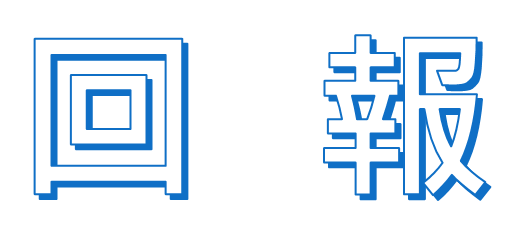 302邱靖貽
駛向一望無際的海洋
漁夫撒下漁網
捉回無情與絕望
為何人們如此狂妄
望向歷經滄桑的海洋
工廠排下汙水
帶來恐懼與死亡
為何人們如此自大
人們肆意破害海洋
難道是對萬物之母的回報